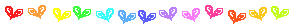 CHÀO MỪNG QUÍ CÔ VỀ DỰ GIỜ
Chủ đề: Thực vật
Chủ đề nhánh: Cây xanh và môi trường sống
Hoạt động: khám phá môi trường xung quanh
Đề tài: Quá trình phát triển của cây từ hạt
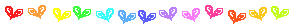 Ổn định
Trò chơi: Tập tầm vông
Giai đoạn 1
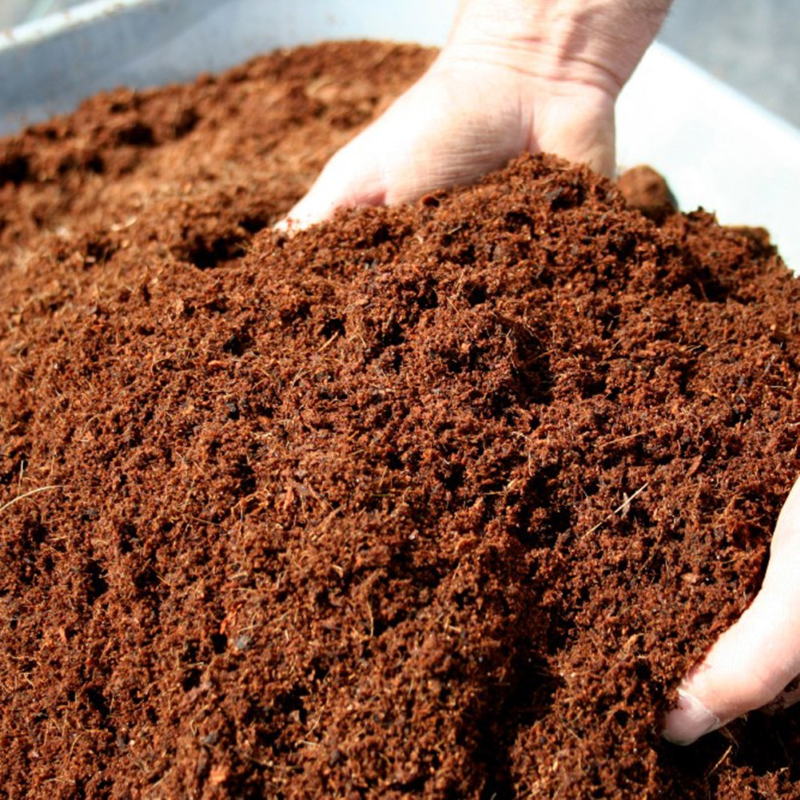 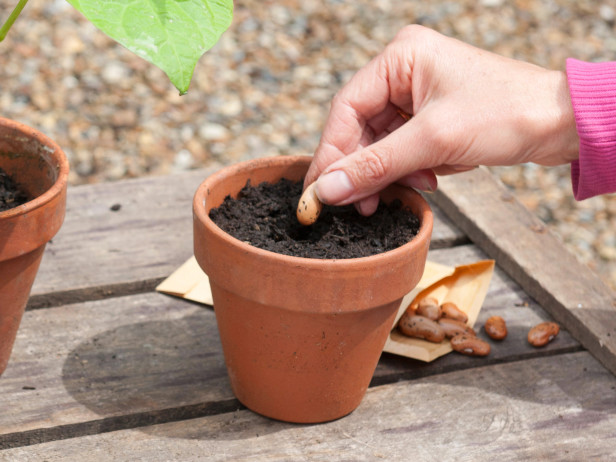 Giai đoạn 2
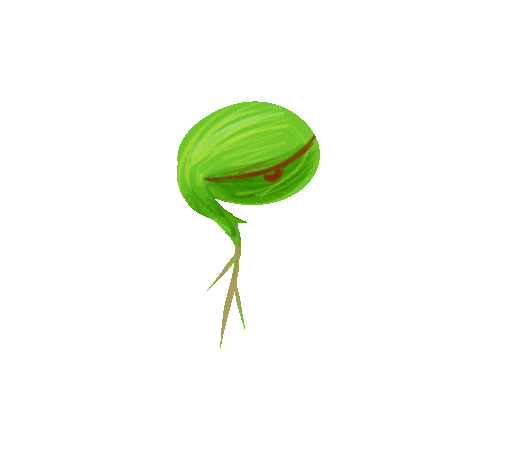 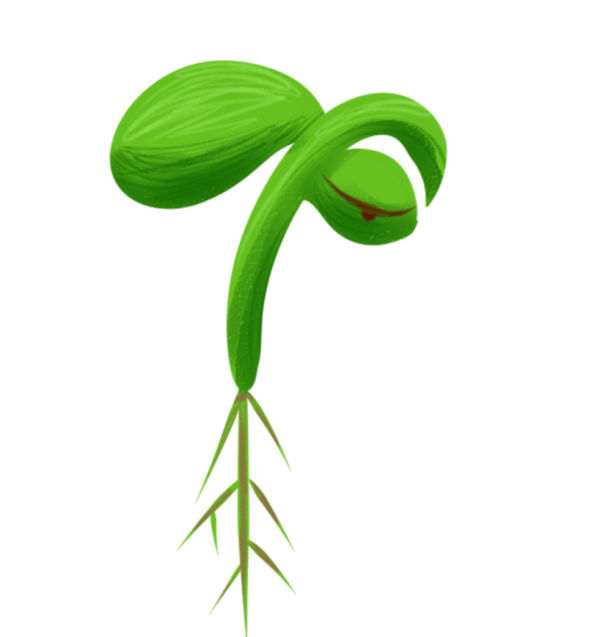 Sau khi gieo hạt xuống đất điều gì xảy ra?
Mầm đã phát triển thành gì?
Mầm non cần gì để sinh trưởng?
Hạt nảy mầm là giai đoạn mấy?
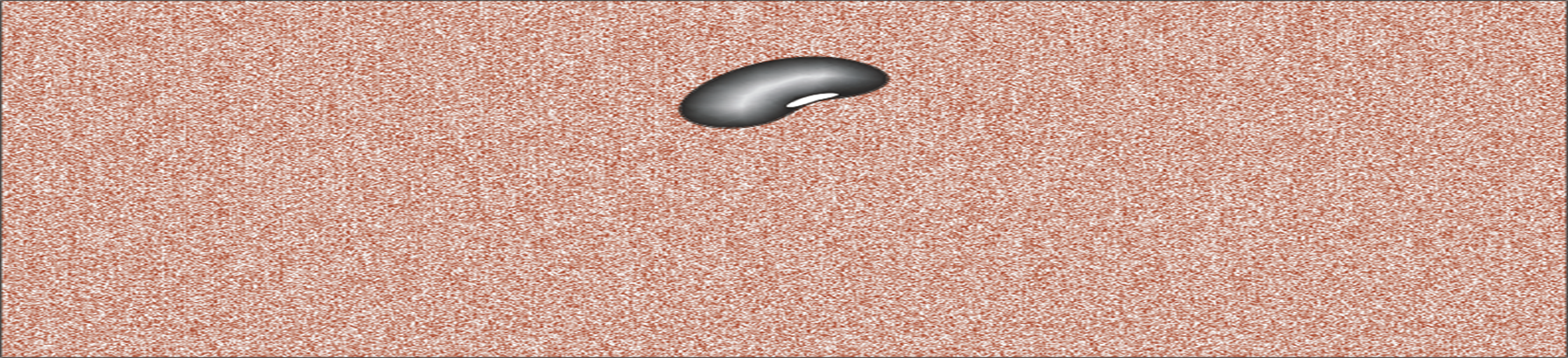 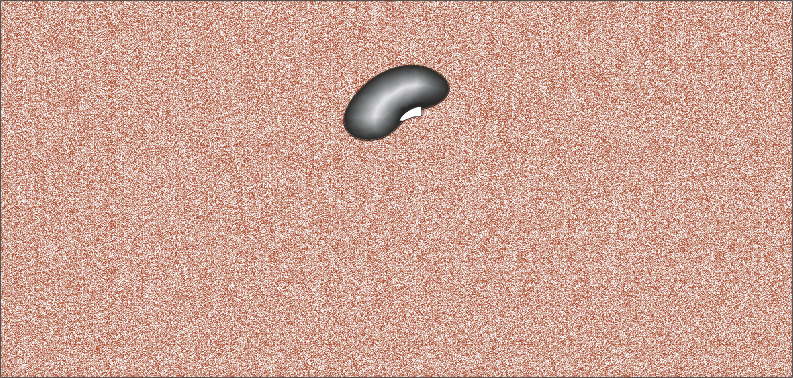 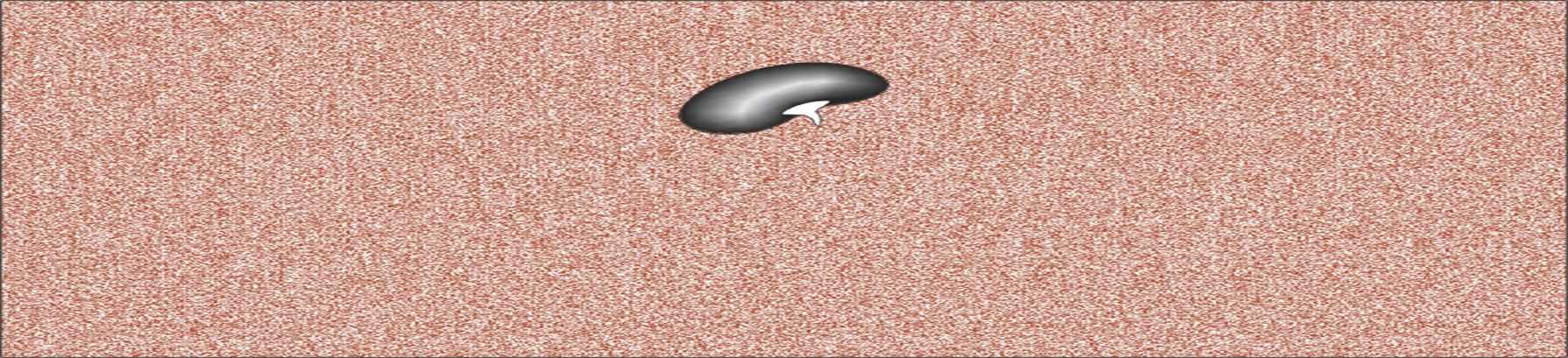 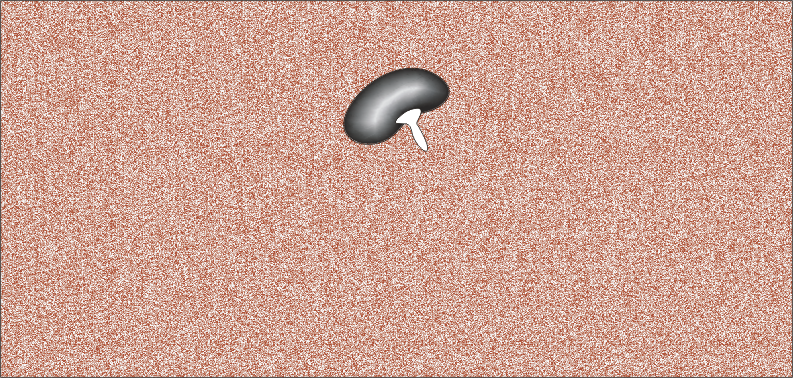 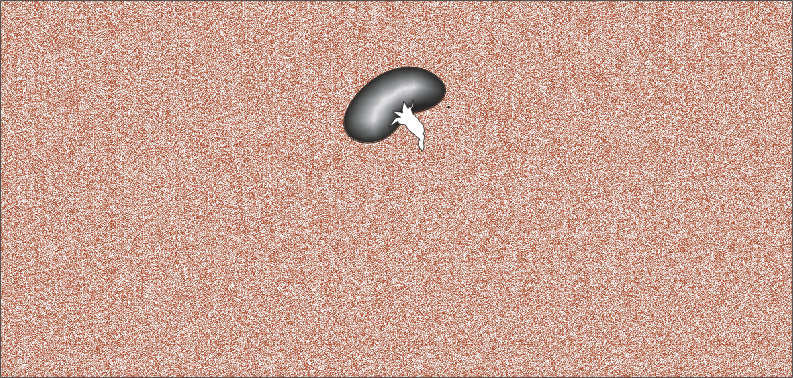 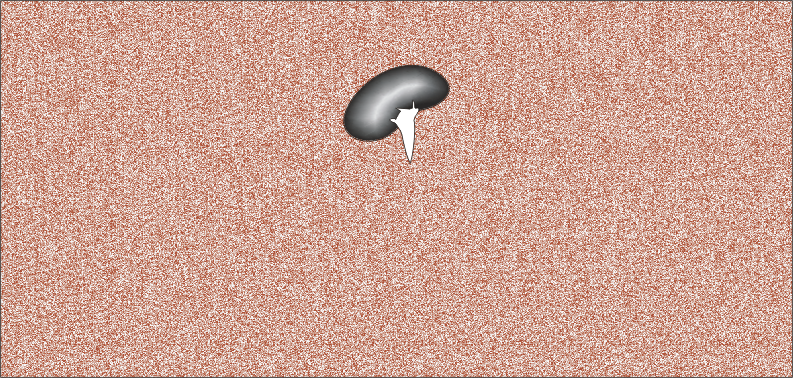 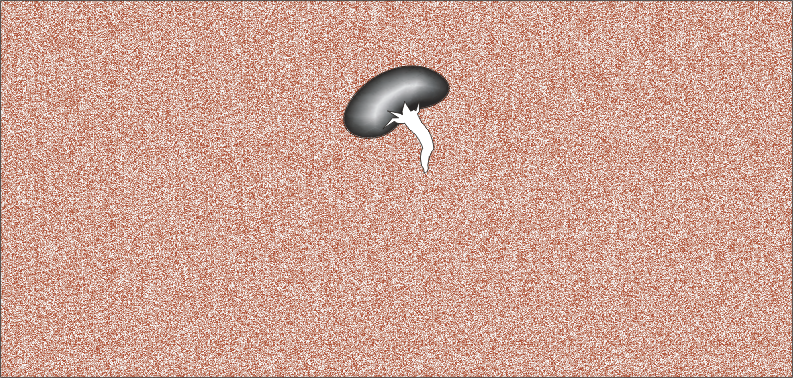 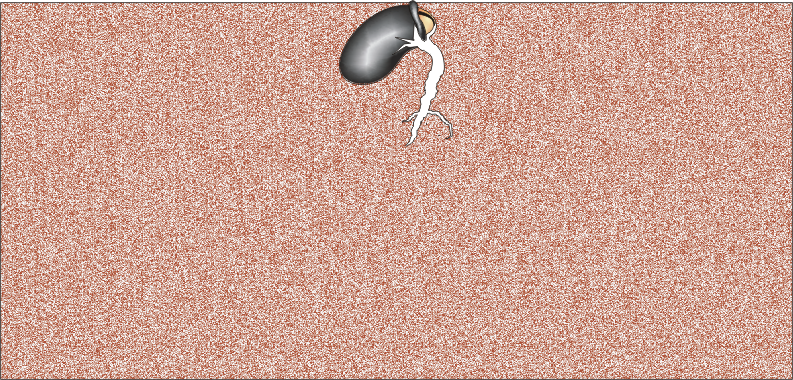 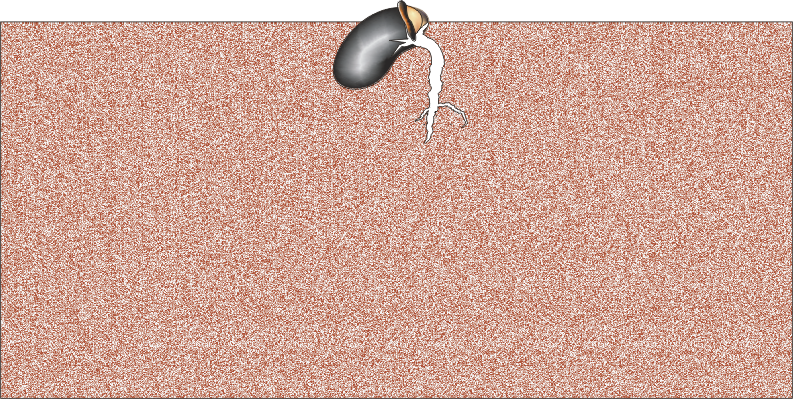 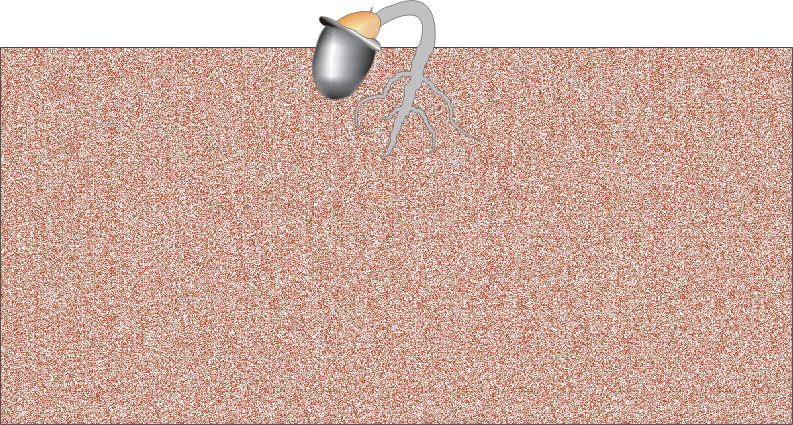 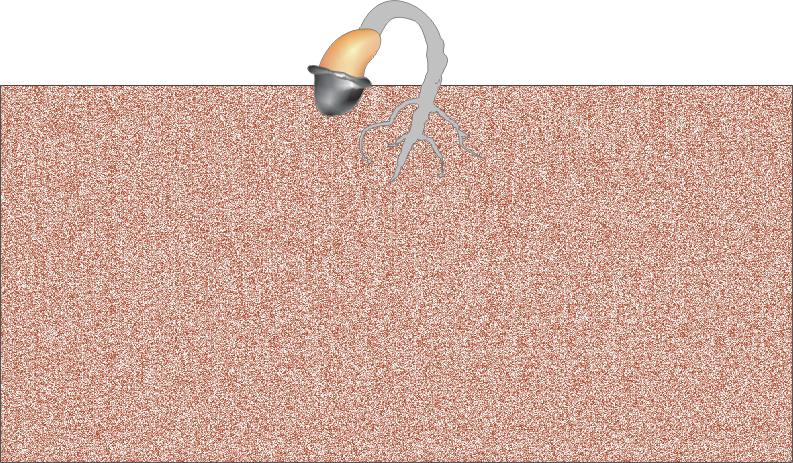 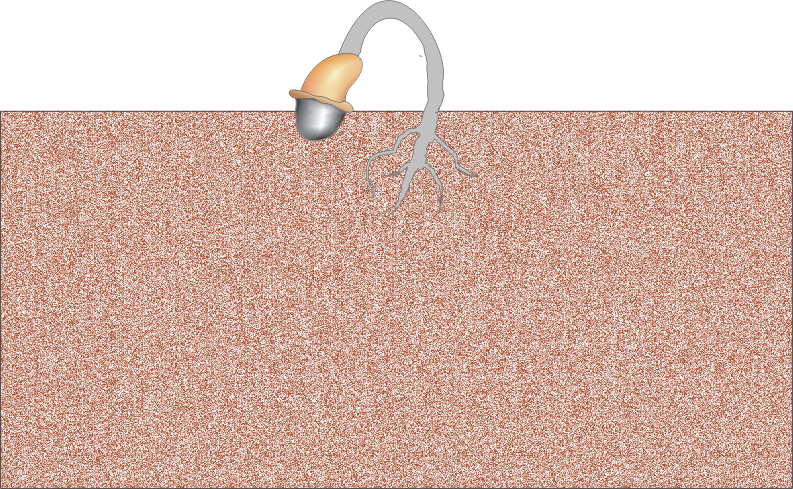 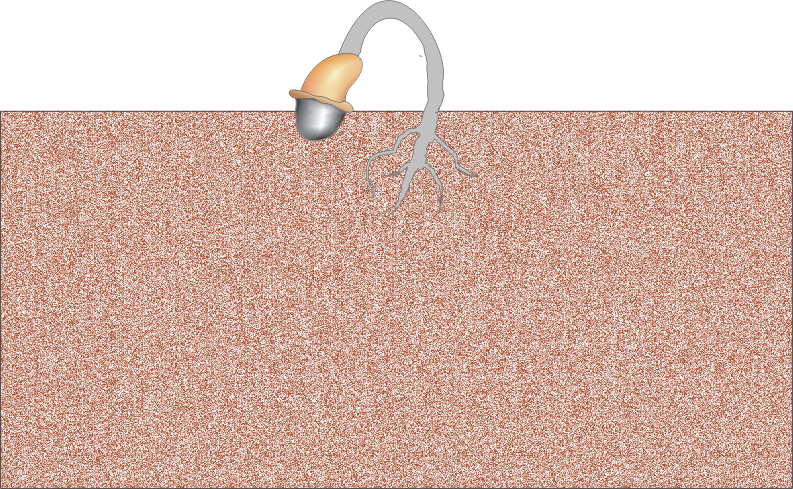 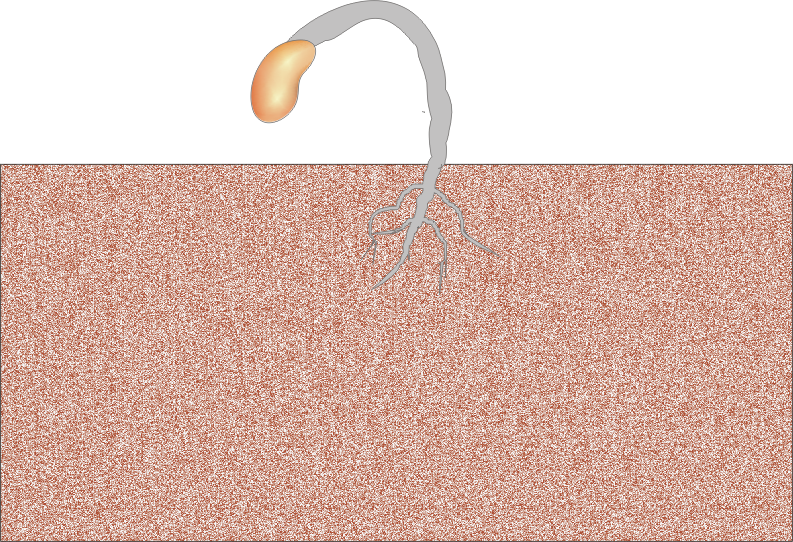 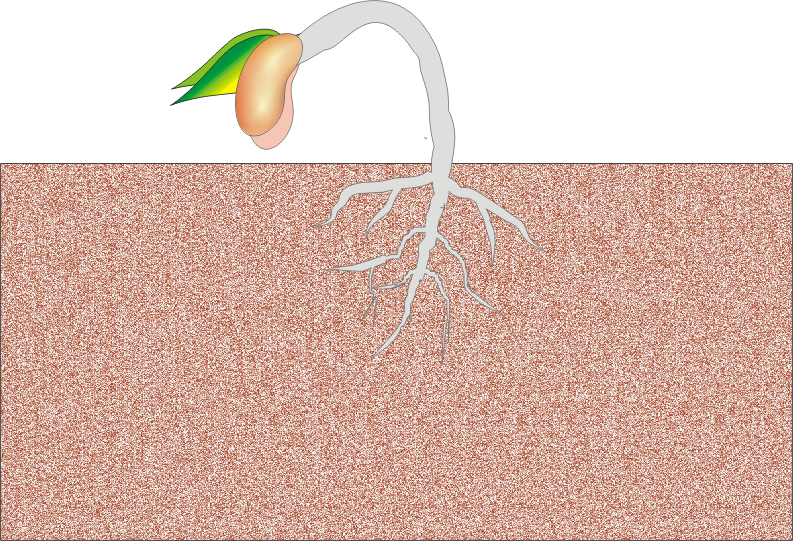 Giai đoạn 3
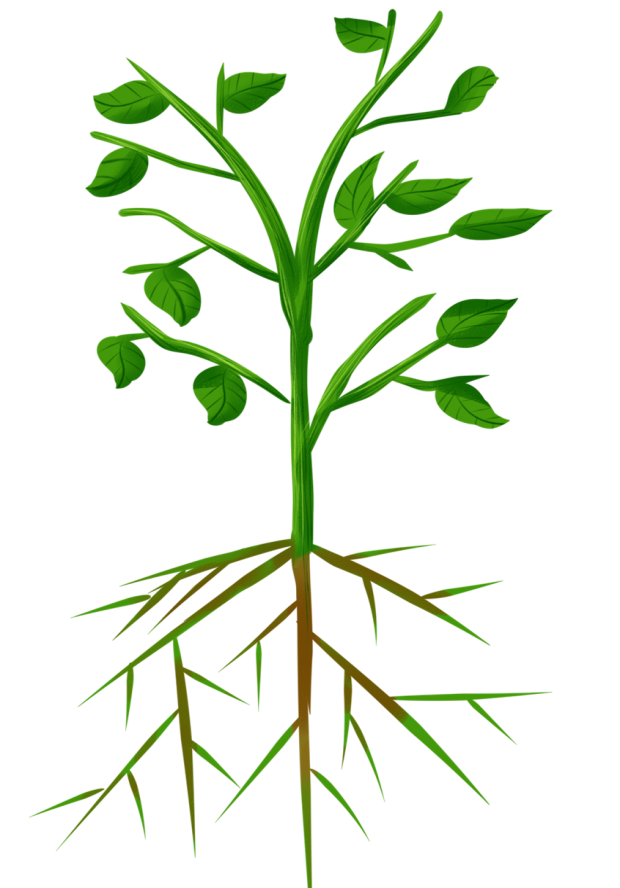 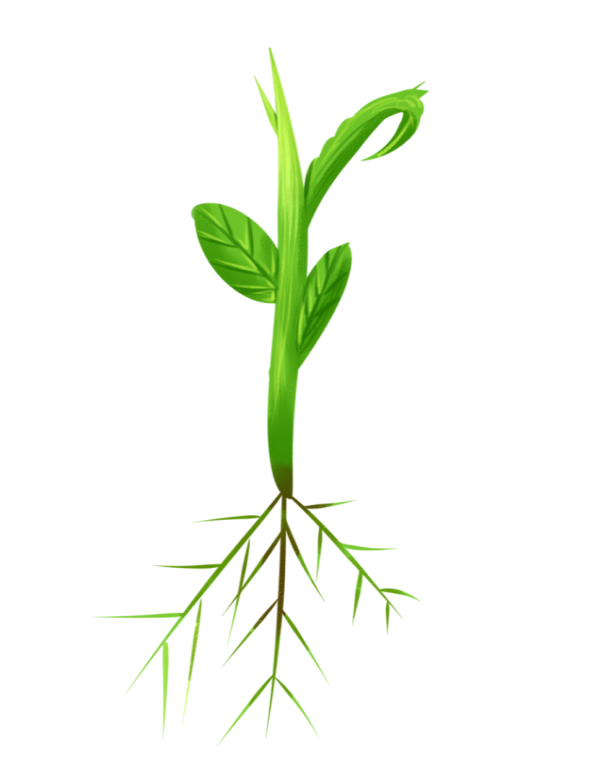 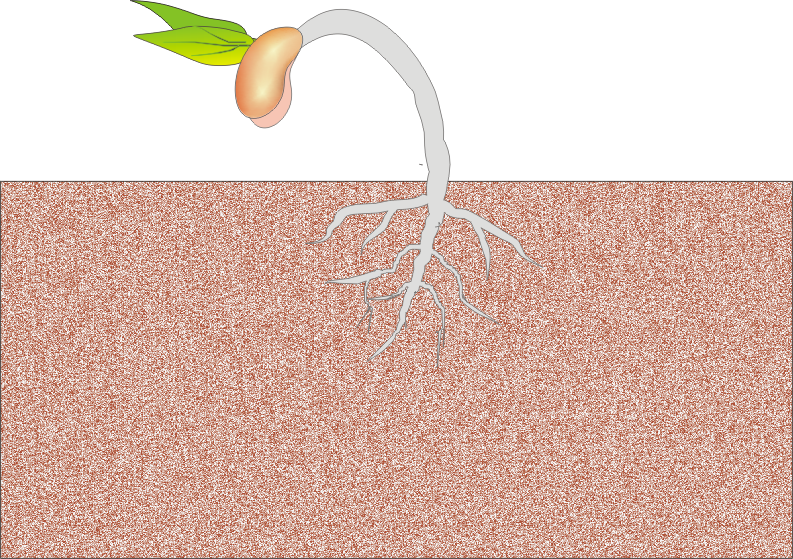 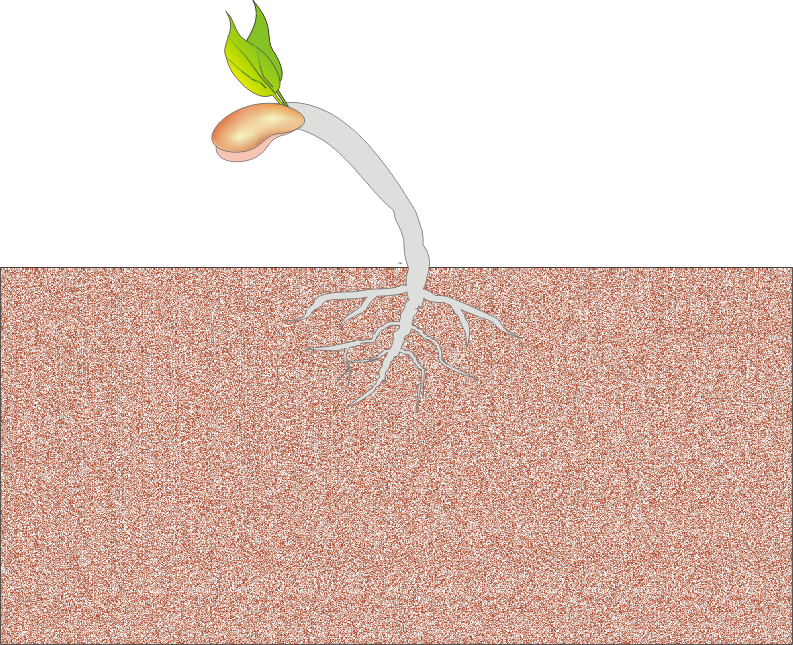 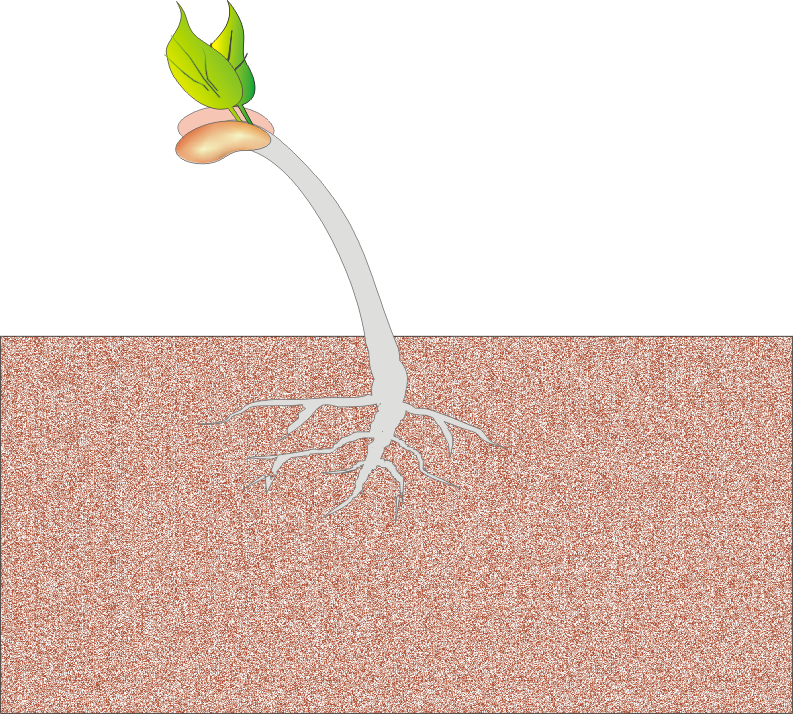 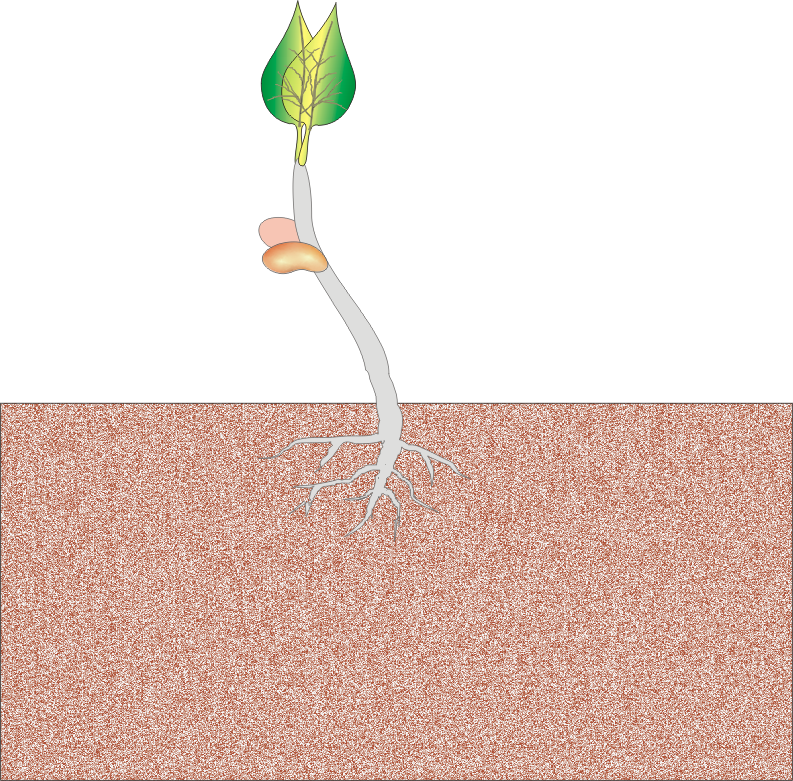 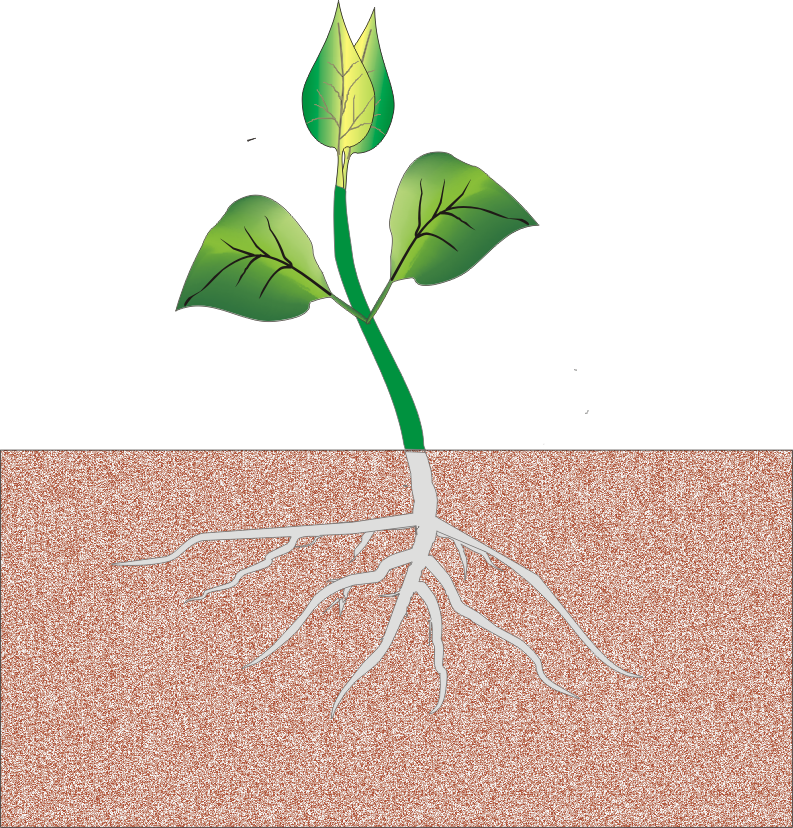 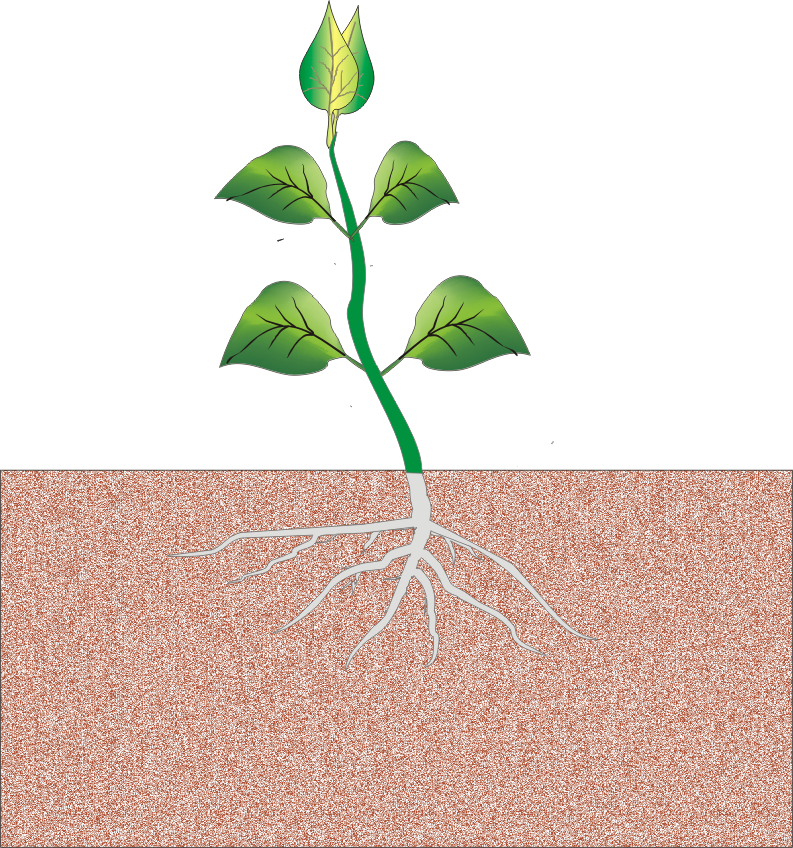 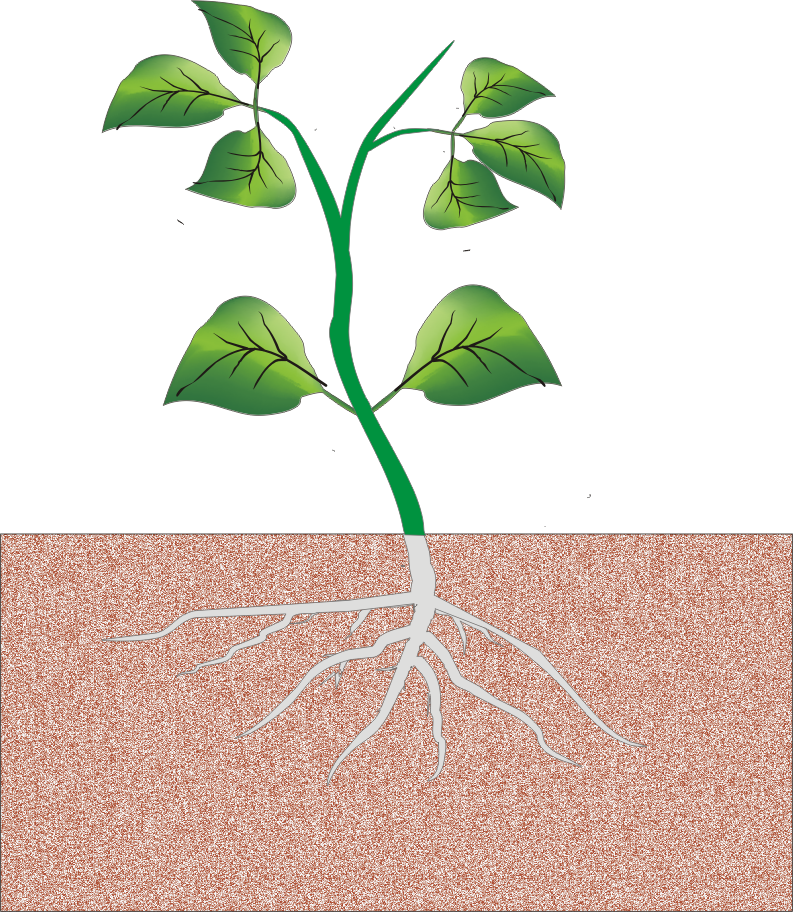 Giai đoạn 4
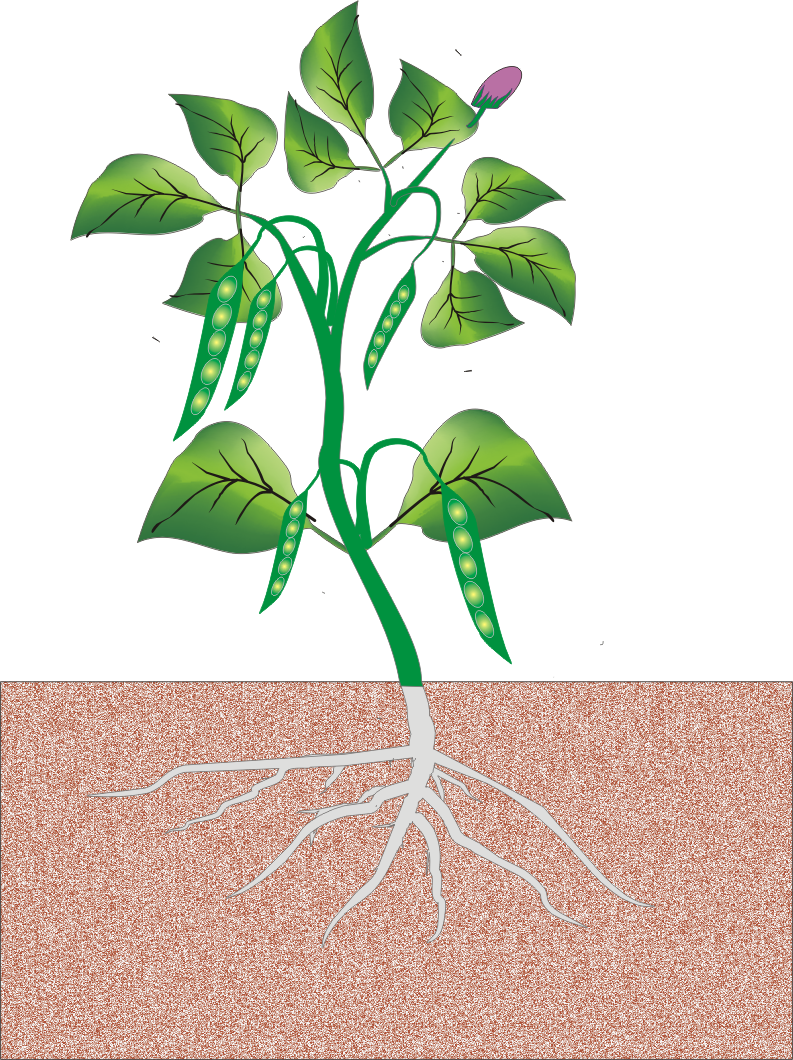 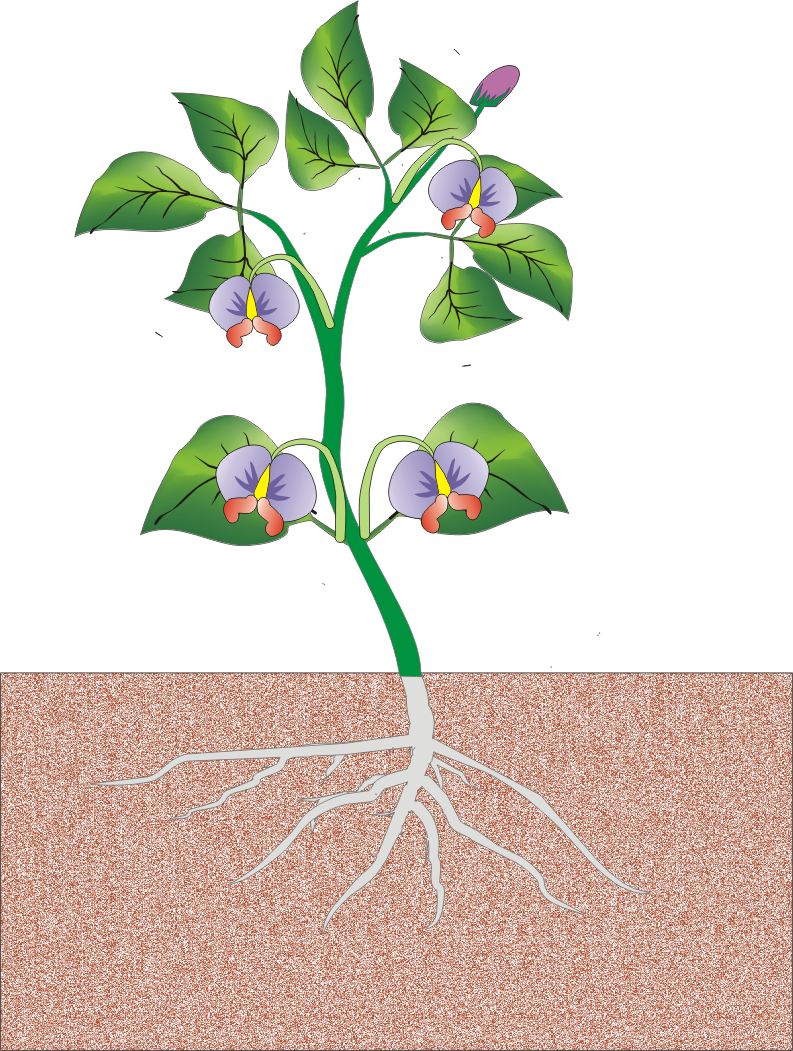 Cây sẽ như thế nào sau khi ra hoa?
Khi cây ra hoa ra quả đã là giai đoạn cuối chưa.
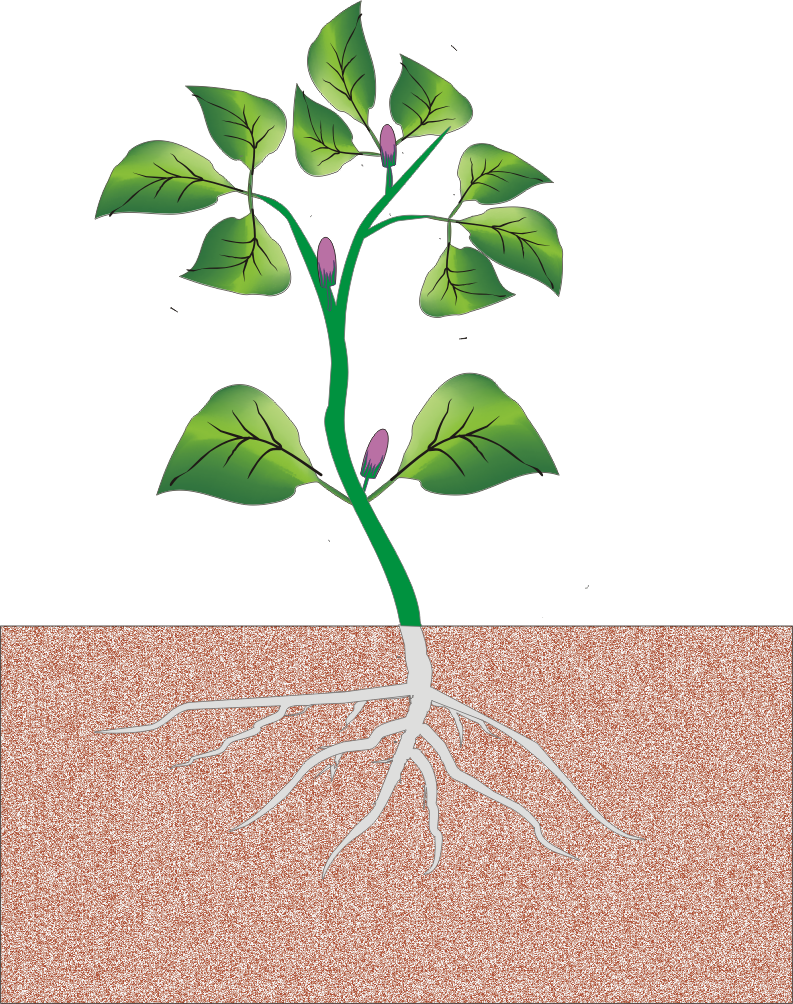 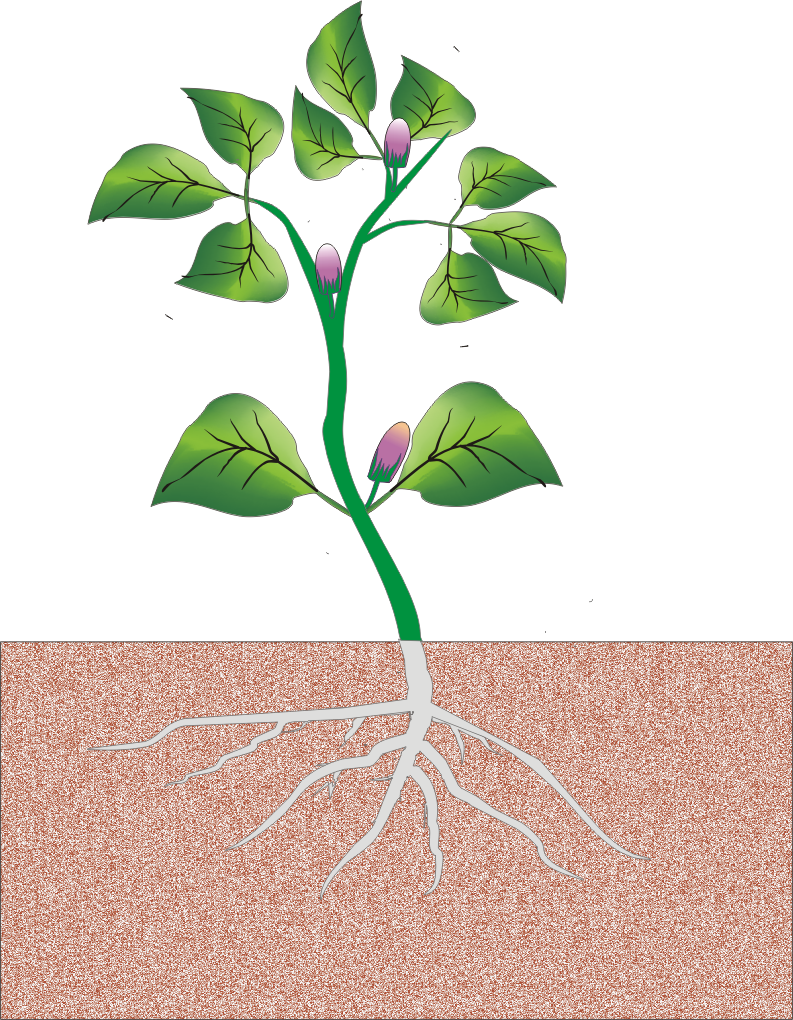 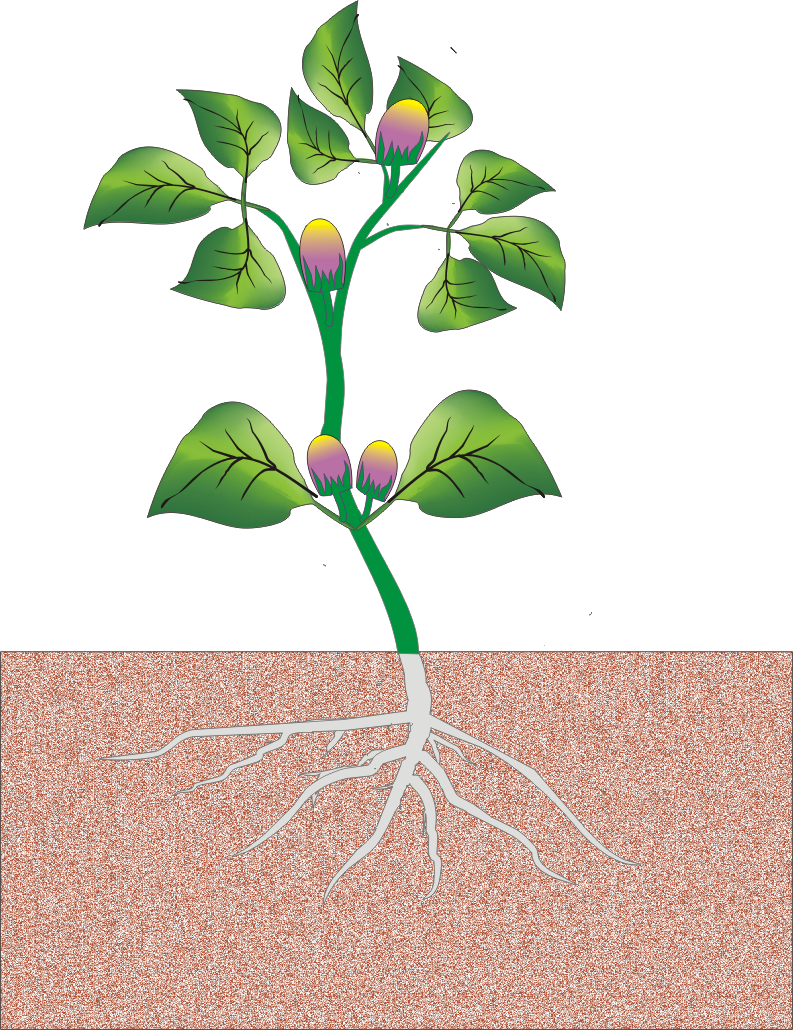 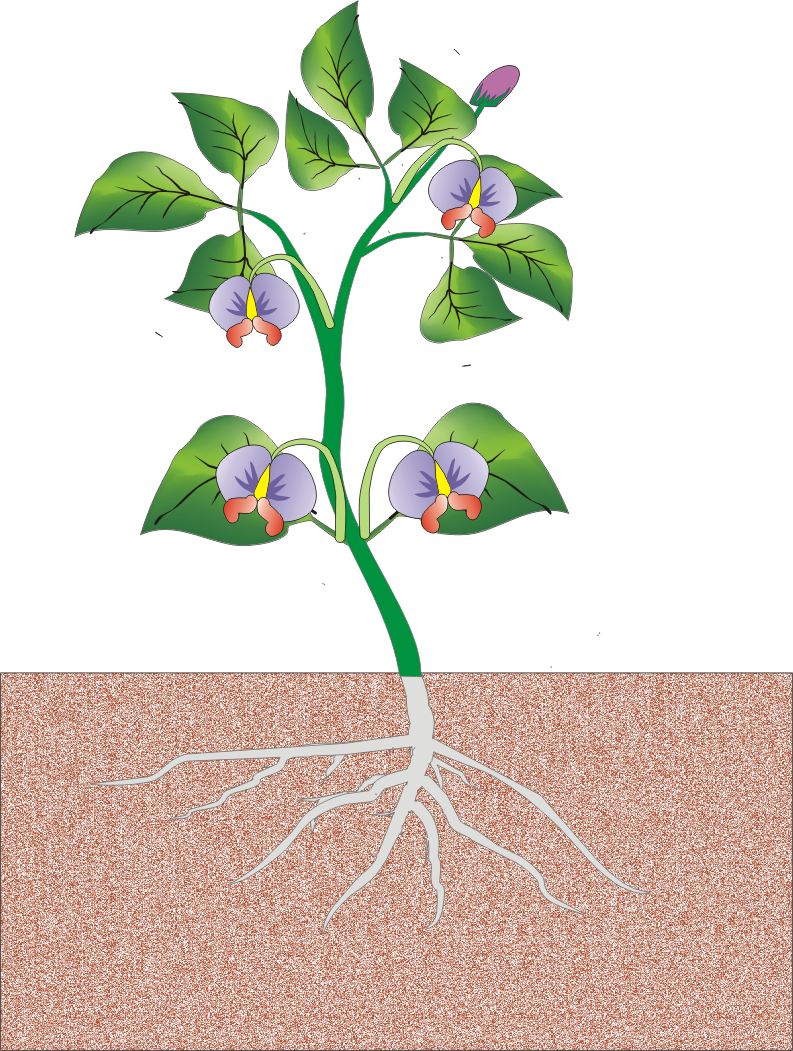 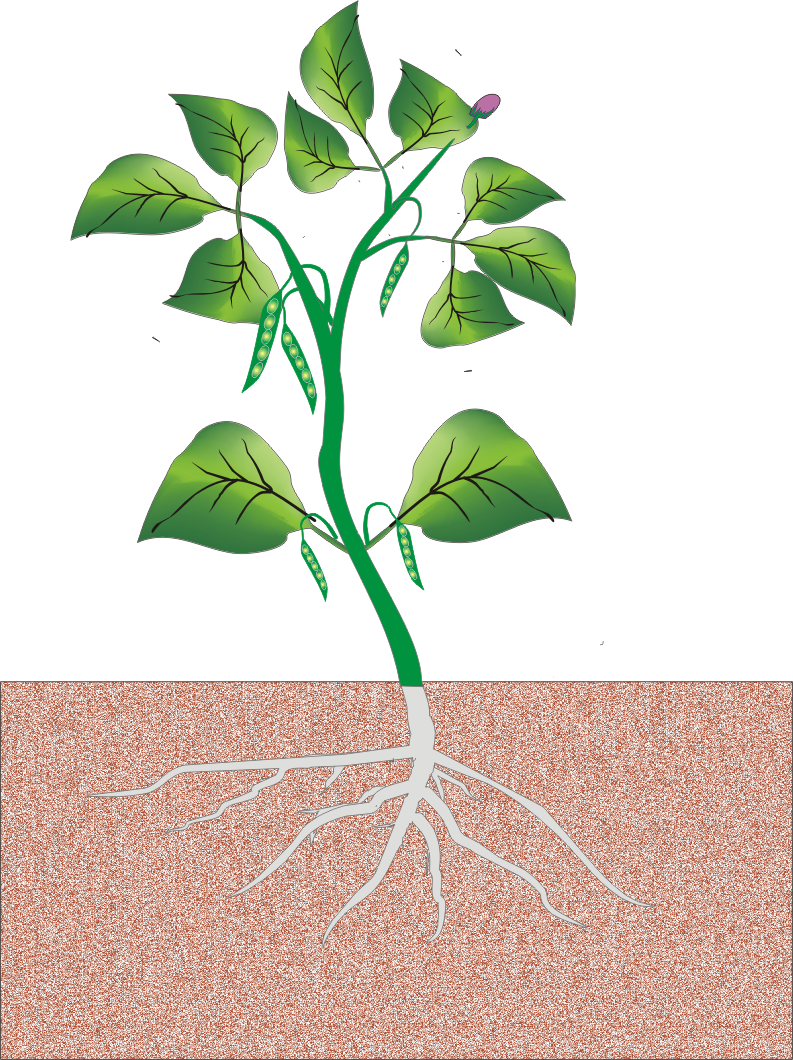 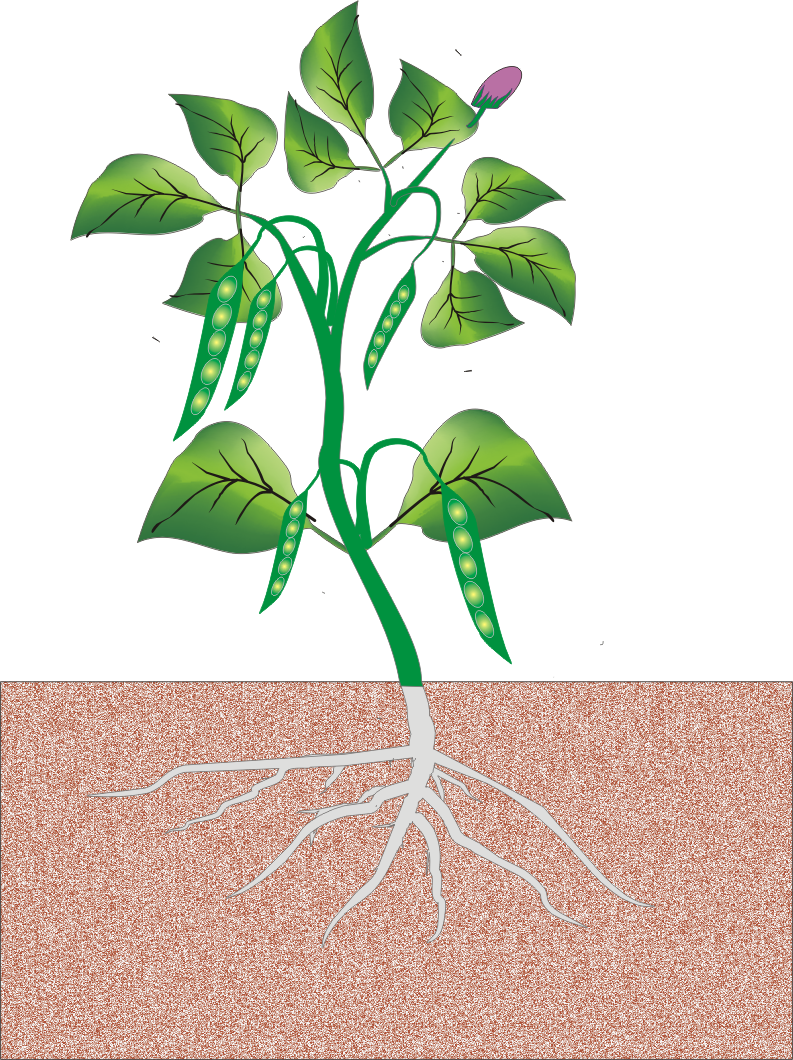 QUÁ TRÌNH PHÁT TRỂN CÂY TỪ HẠT
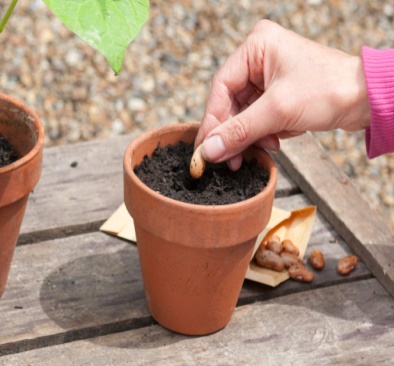 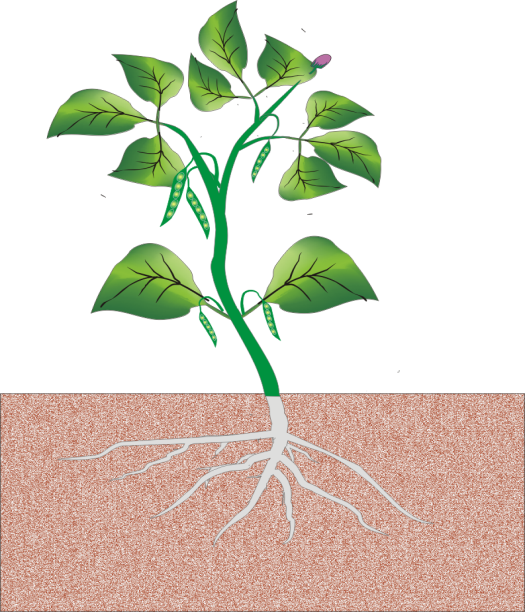 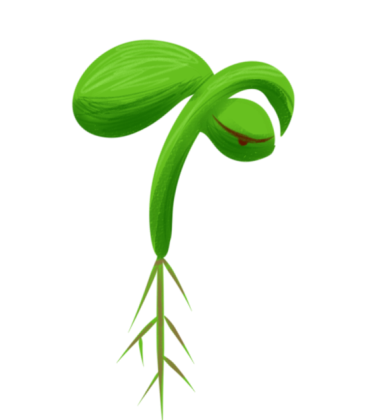 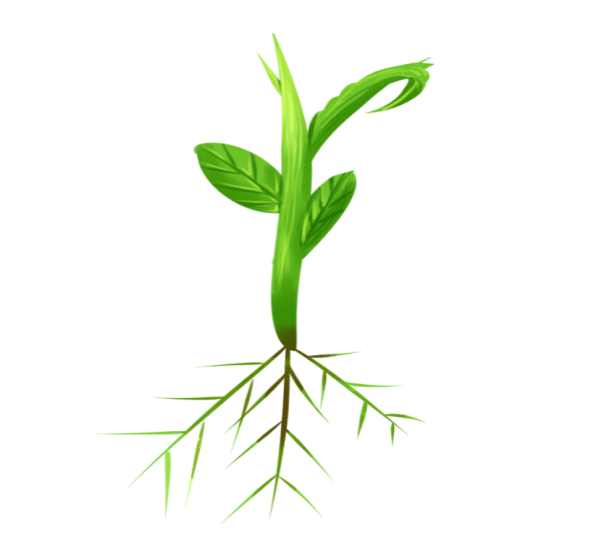 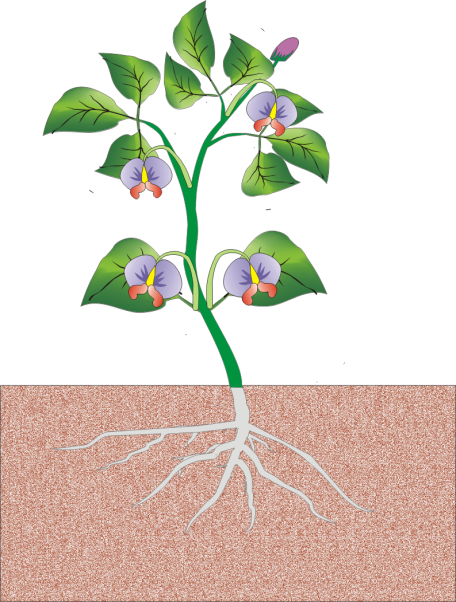 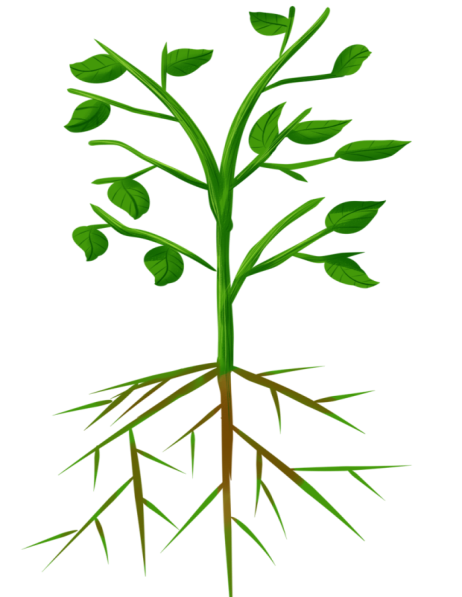 Cây phát triển từ hạt
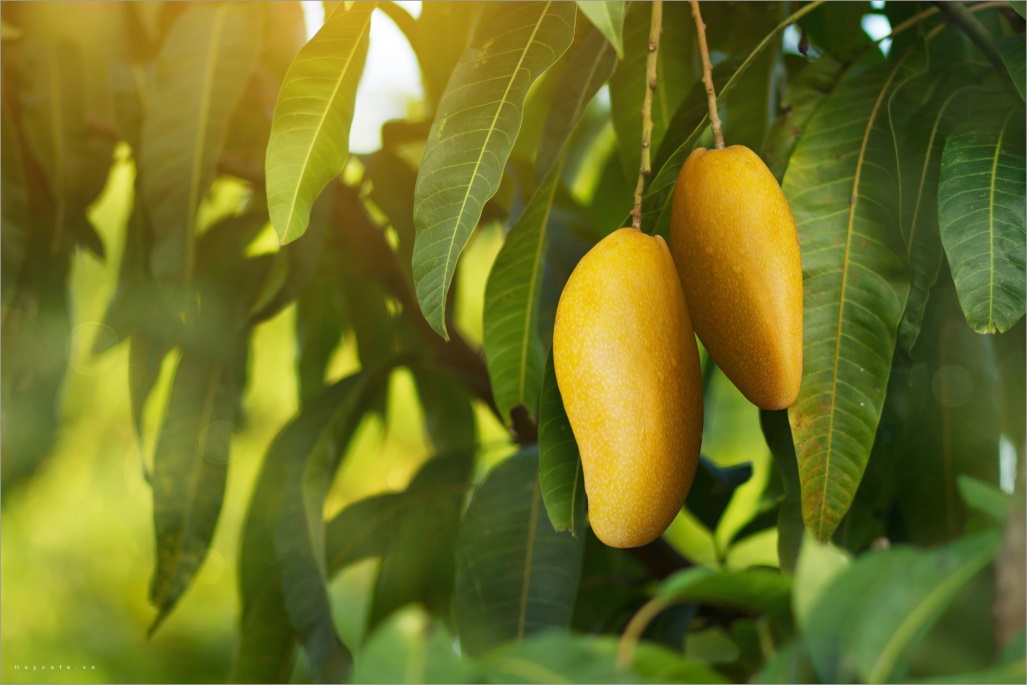 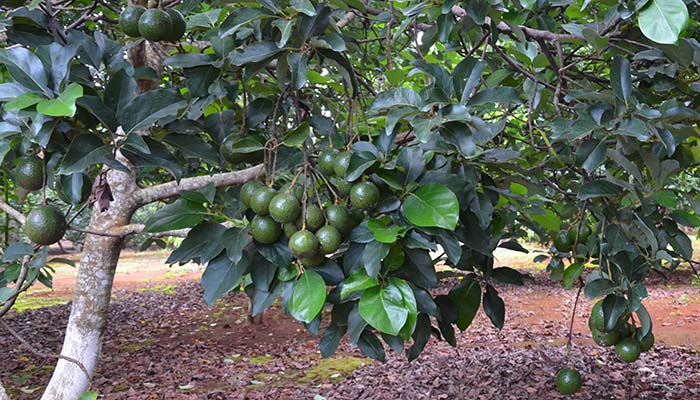 Cây phát triển từ thân
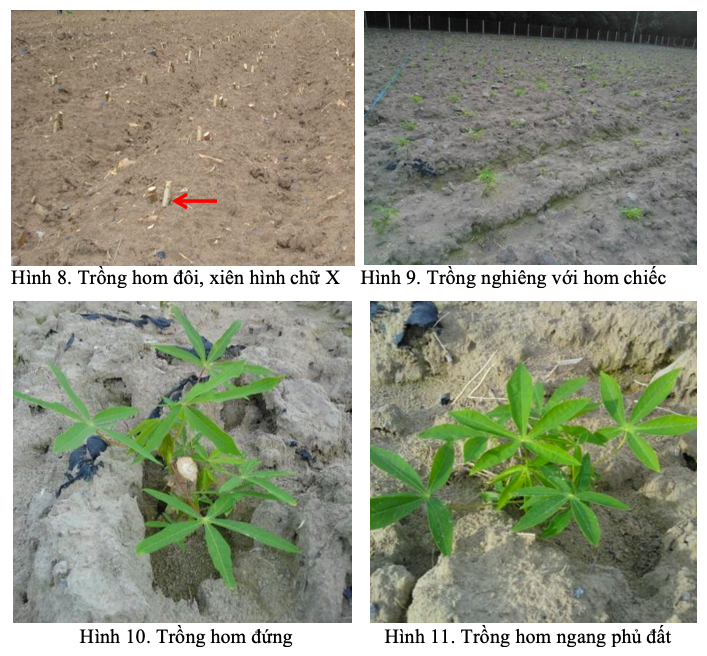 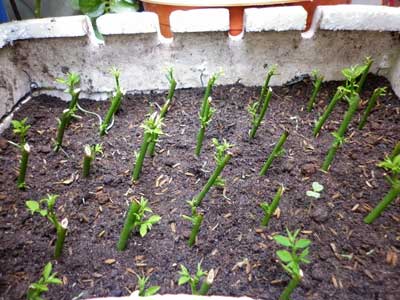 Cây phát triển từ lá
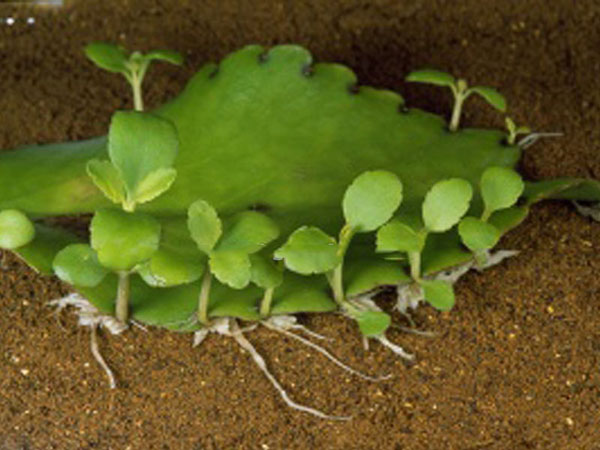 Trò chơi “Thử tài của bé”
Trò chơi “Bé cùng trải nghiệm”
Giờ học KẾT THÚC!
Xin chân thành cảm ơn!
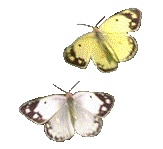 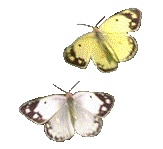 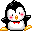 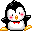 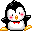 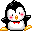